MANEJO DE RECURSOS PERSONALES | MANEJAR EL ESTRÉS
FACTORES DE ESTRÉS
Generadores de estrés
Señales de estrés
Pueden provocar . .
pruebas
problemas familiares
actividades secretas
miedo al peligro
peleas
confrontaciones
divorcio
amistades
valores personales
problemas en la escuela
dolor de cabeza
enojo
comer o dormir muy poco
comer o dormir demasiado
falta de energía e interés
intolerancia
frustración
retraimiento
poca concentración
tensión
Formas de reducir 
o mitigar el estrés
✓
✓
✓
✓
✓
✓
✓
✓
© 2022 OVERCOMING OBSTACLES
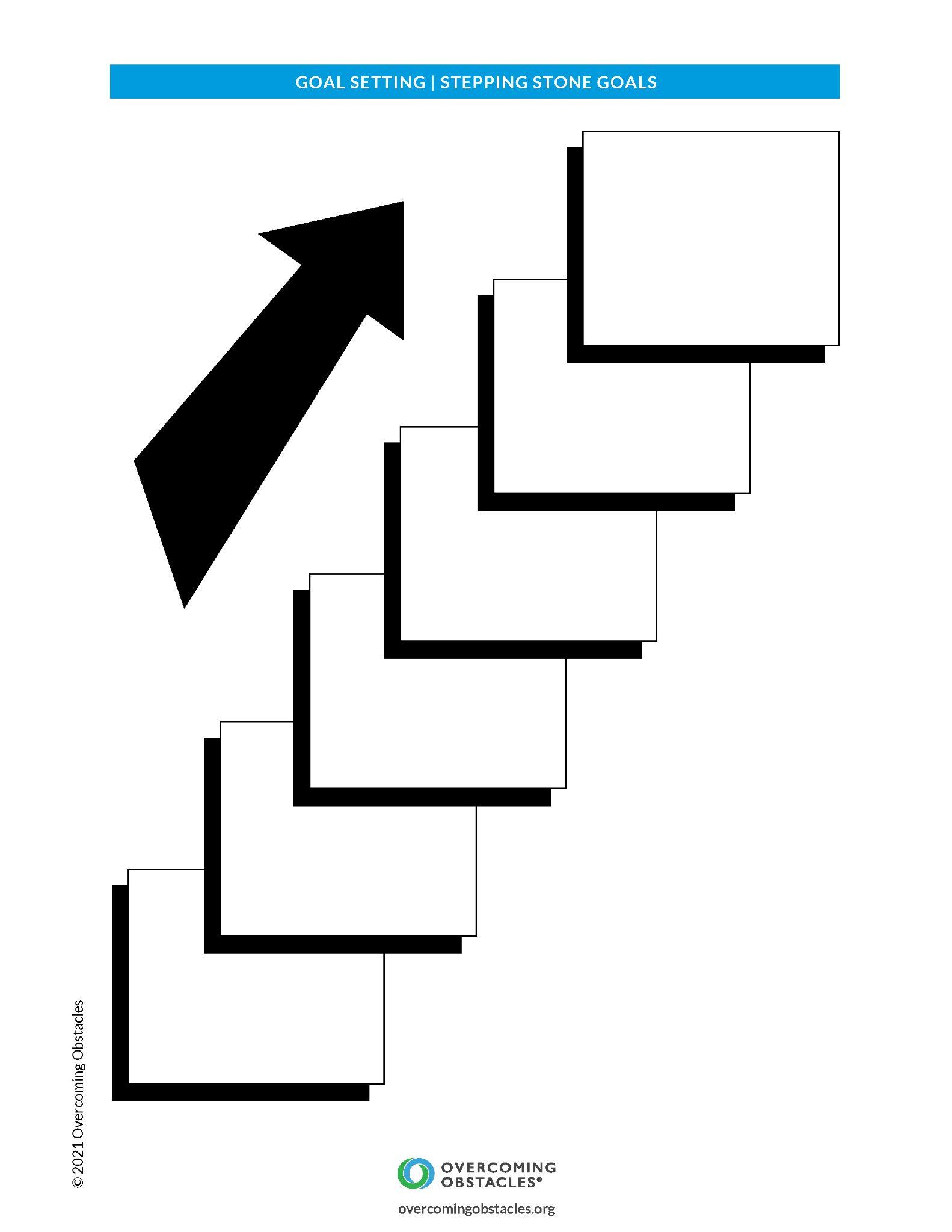